Juvenile defense – role of counsel, & disposition advocacy
Kim Howes
Assistant Juvenile Defender
December 14, 2017
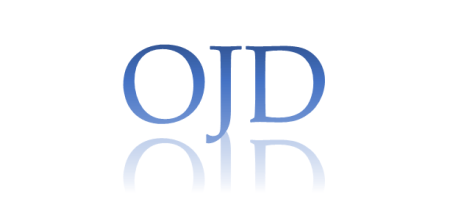 Roadmap
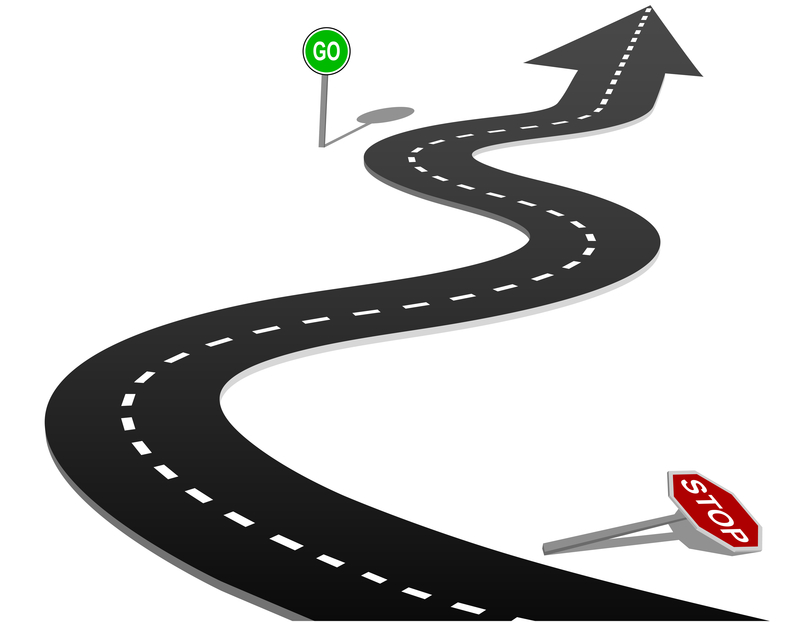 Role of Counsel - Ethical obligations
Express vs. Best Interest 
Duties & Responsibilities
Challenges
Disposition
Planning starts at the beginning of the case
Obligations at the hearing
Understand the law governing disposition
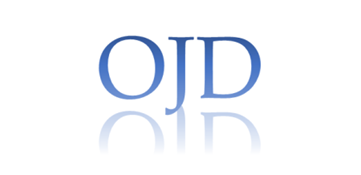 Express vs. Best Interest
RULE OF PROFESSIONAL CONDUCT 1.2
The juvenile delinquency attorney-client relationship mirrors the adult criminal attorney-client relationship.
Decides whether to accept diversion, plea, hearing, or testify;
Role doesn’t change at any stage of the process;
Duty to help the child identify and articulate his/her views to the court.
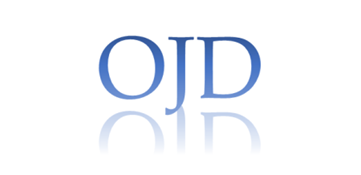 [Speaker Notes: provide the client with complete information concerning all aspects of the case, including honest predictions concerning both the short-term (e.g., whether the client will be detained pending trial or whether the client will win the probable cause hearing) and long-term (e.g., whether the child will be found not responsible or whether, if found involved, the child will be committed and/or face additional collateral consequences) goals of the case. 

Juvenile defense counsel’s abiding purpose is to empower the client to make informed decisions. Counsel’s advice to the client about the likely advantages and disadvantages of different case scenarios is legally comprehensive, candid,
and objectively relayed using age-appropriate language.]
Confidentiality
RULE OF PROFESSIONAL CONDUCT 1.6

A lawyer shall not reveal information acquired during the professional relationship with a client unless the client gives informed consent, the disclosure is impliedly authorized in order to carry out the representation.
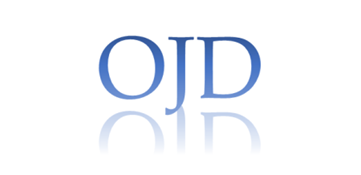 Confidentiality
No exception for parent/guardian
Affirmative obligation to safeguard information/secrets
No right to inspect file, notes, discovery, or any other case related documents without your client’s consent
May be helpful to consult with parent/guardian, but not without consent
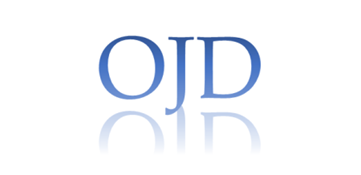 Confidentiality
No exception for client’s best interest
Even if revealing information might allow the child to receive needed services
Client must give express permission to reveal information to get the particular services
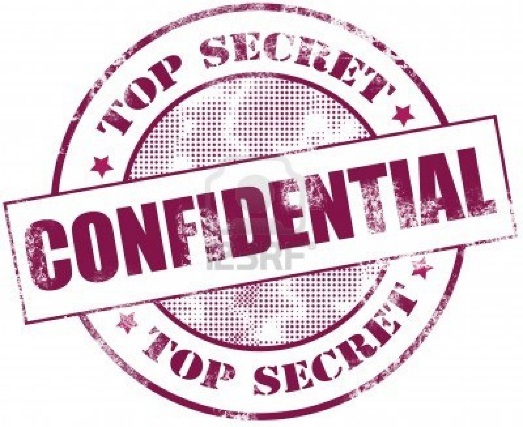 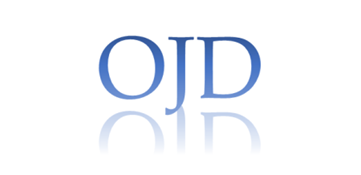 [Speaker Notes: NC does not have a specific attorney/client exception

North Carolina requires “any person or institution who has cause to suspect that any juvenile is abused, neglected, or dependent… or has died as a result of maltreatment” to make a report to the county department of social services where the child resides or is found. G.S. 7B-301(a).  - Failure to report is a Class 1 misd.

There is one very limited exception, which is for an attorney who learns of the suspected abuse, neglect, or dependency during the attorney’s representation of a client “only in the abuse, neglect, or dependency case.” G.S. 7B-310.  All other recognized privileges, such as clergy, husband-wife, doctor-patient, and attorney-client (not covered by the limited exception) are explicitly excluded as a ground for the person’s failure to report. Id.

Ethics Opinions from the North Carolina State Bar
Two decades ago, the North Carolina State Bar addressed the impact of the reporting law on confidential information obtained by an attorney. When RPC 175 was published, G.S. 7A-551 (which was replaced with G.S. 7B-310) did not contain an explicit sanction for noncompliance with the reporting statute. The addition of an explicit criminal sanction for noncompliance may or may not change the State Bar’s view. The Rule of Professional Conduct referred to in the opinion was Rule 4, which is now Rule 1.6.  RPC 175 answers two questions:

Does the Rule of Professional Conduct require the lawyer to make a report to social services when the information is considered confidential? No.

Is it ethical for a lawyer to reveal confidential information of suspected child abuse or neglect to social services as required by the reporting statute? Yes.]
Diminished Capacity
RULE OF PROFESSIONAL CONDUCT 1.14

When a client's capacity to make adequately considered decisions in connection with a representation is diminished, whether because of minority, mental impairment or for some other reason, the lawyer shall, as far as reasonably possible, maintain a normal client-lawyer relationship with the client.
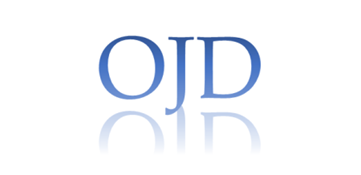 Diminished Capacity
Minority does not automatically constitute diminished capacity such that a juvenile defense attorney can decline to represent the client’s expressed interests.

A juvenile’s making what juvenile defense counsel considers to be a rash or ill-considered decision does not necessarily constitute grounds for finding that your client suffers from diminished capacity.
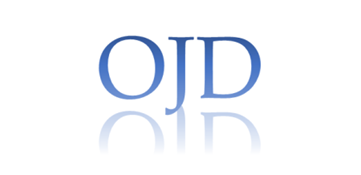 [Speaker Notes: Roper v. Simmons – youths are less culpable than the average adult offender because they: 
lack maturity and responsibility, 
are more vulnerable and susceptible to outside influences, particularly negative peer influences, and
are not as well formed in character and personality as, and have a much greater potential for rehabilitation than, adults.

This research requires juvenile defense counsel to be adept at using age-appropriate language, motivational interviewing, visual aids, and other techniques effective in communicating with, and more specifically, effective in translating legal concepts to, children.]
Role Confusion??
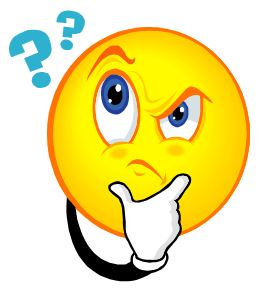 Are stakeholders in your jurisdictions confused about your role?

What strategies do you use to make your role clear to others in the system?
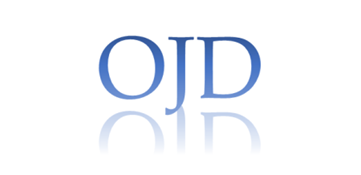 [Speaker Notes: Refer to defender role handout –

Needs update – no show cause in undisciplined cases]
Disposition
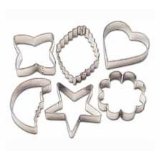 Purpose – 7B-2500
Design appropriate plan to meet the needs of the juvenile (no cookie cutter templates!);
Protection of the public;
Emphasizes accountability & responsibility of both parent & juveniles;
Appropriate consequences, treatment & rehabilitation
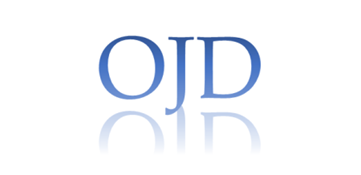 Disposition
Planning from the start –
Critical in jurisdictions that proceed directly to disposition after adjudication;
Know your client!    “Context = Compassion”
Who is s/he?
How did s/he get here?
How do we influence the situation now?
Work with JCC if possible
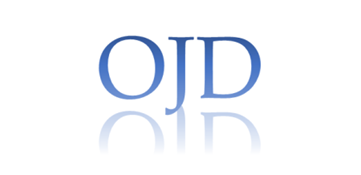 [Speaker Notes: Let judge know client is more that what s/he did.

JCC can be your friend – cultivate a good working relationship if possible

Don’t automatically agree with recommendations – you can veer from the script!]
Disposition
OBLIGATIONS AT THE HEARING
Role doesn’t change –
Express interest advocacy!!
Don’t ask for something your client doesn’t want
Know what options are available
Know dispositional history & level
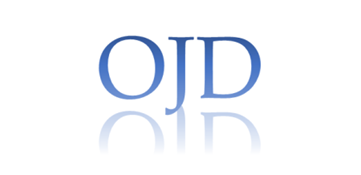 [Speaker Notes: If no indication of drug issues – object to the drug screens at a minimum!

Address school issues at the start – don’t set your client up to fail.

Refer to handouts – 
Prior record worksheet
Dispositional options
Dispositional levels]
Disposition
N.C.G.S. §7B-2507 & 7B-2508
Advocate for lowest dispositional level when judge has a choice
Probation is NOT mandatory
Review the JCC recommendations with your client – object to conditions that are not relevant to your client.
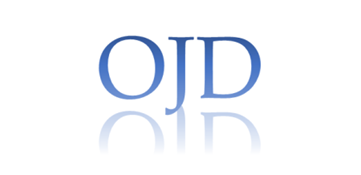 Disposition
N.C.G.S. §7B-2501(d)
At disposition, the court may –
Dismiss the case;
Enter no disposition;
Continue the case for no more than 6 mos to allow family to meet the needs of the juvenile.
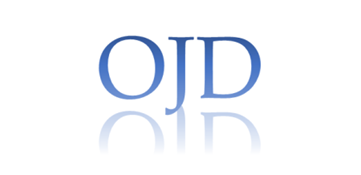 [Speaker Notes: If you have a client with a supportive family & resources – there may be options to probation - 
Adequate home supervision,
Placement in a private or specialized school or agency
Placement with a relative or another plan approved by the court]
Kim Howes
Assistant Juvenile Defender
Kim.howes@nccourt.org
919-890-1641
Eric Zogry
Juvenile Defender
Eric.Zogry@nccourt.org
919-890-1640
https://ncjuveniledefender.com/